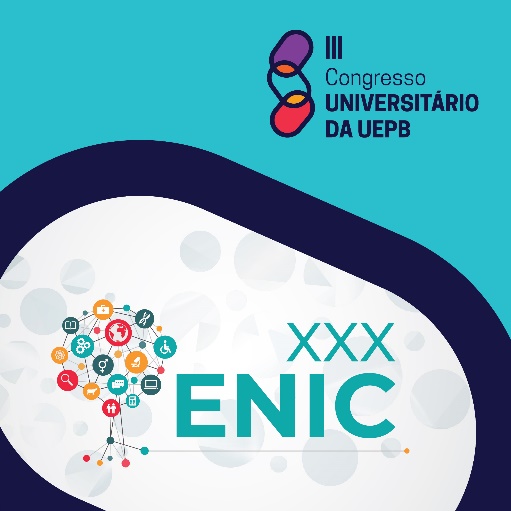 Título do Projeto

Grande Área: Exatas e da Terra 
Subárea: Matemática
Bolsista IC:  Júlio C. M. Rocha
Orientador: Dr. José  A. S. Cruz

Departamento de Matemática  - CCT
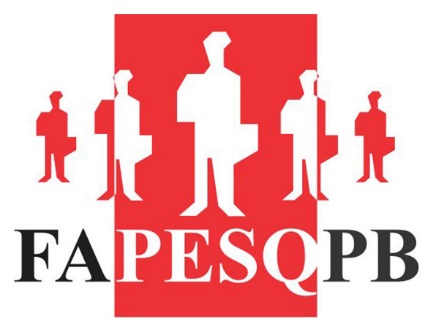 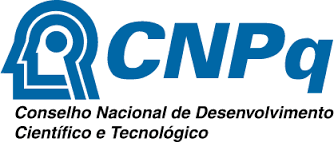 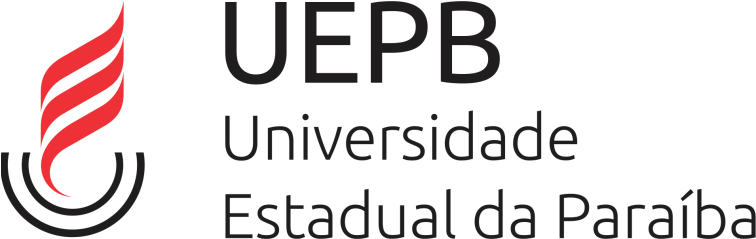 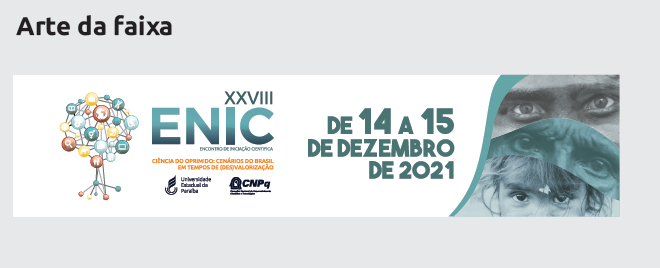 Introdução
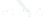 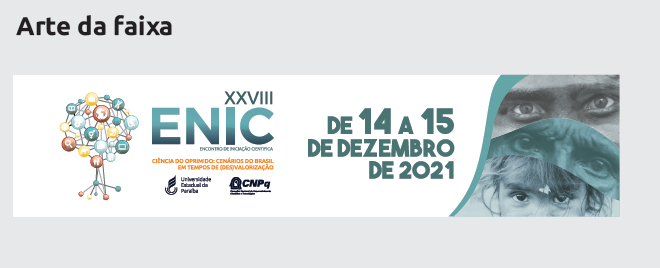 Objetivos
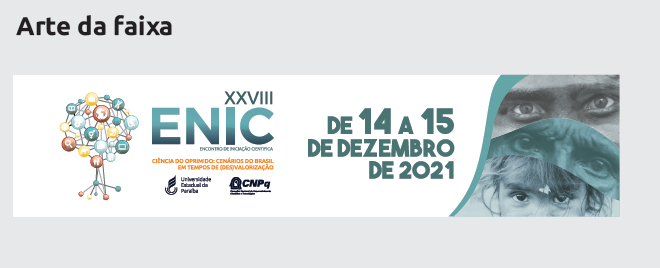 Metodologia
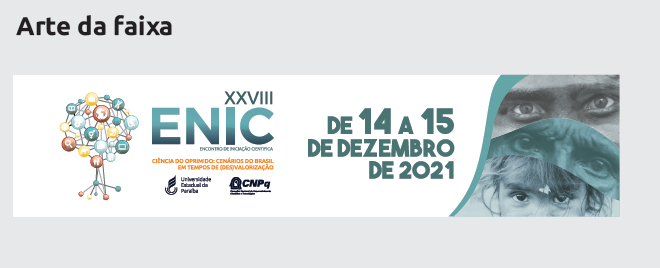 Resultados e Discussão
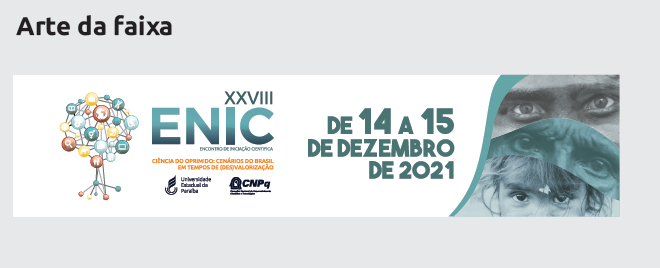 Conclusão
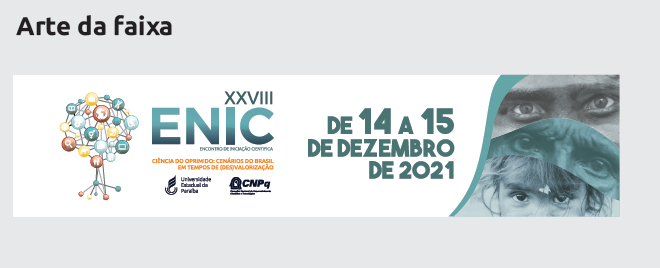 REFERÊNCIAS
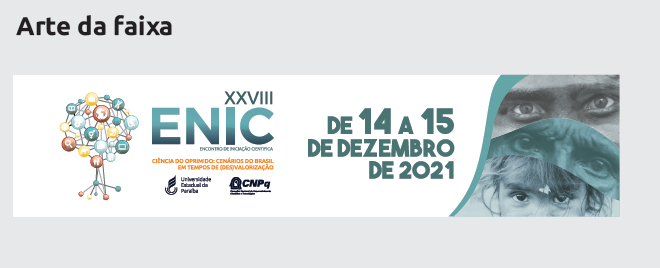 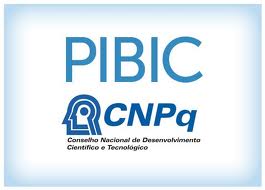 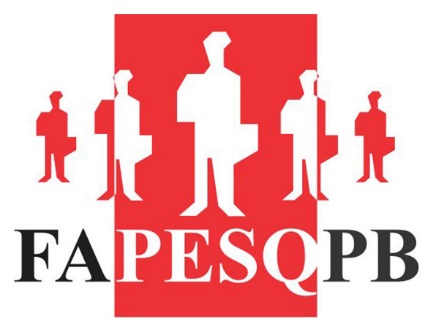 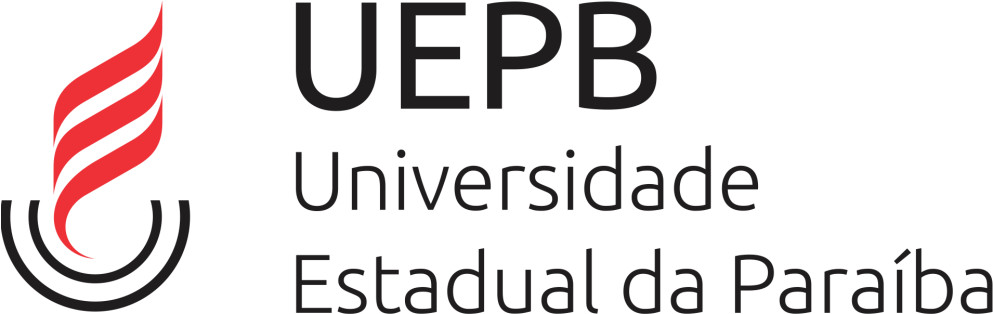